Figure 1. Pulsed-field gel electrophoresis restriction endonuclease digestion profiles of 11 clinical MDREC isolates. M ...
J Antimicrob Chemother, Volume 57, Issue 5, May 2006, Pages 840–848, https://doi.org/10.1093/jac/dkl057
The content of this slide may be subject to copyright: please see the slide notes for details.
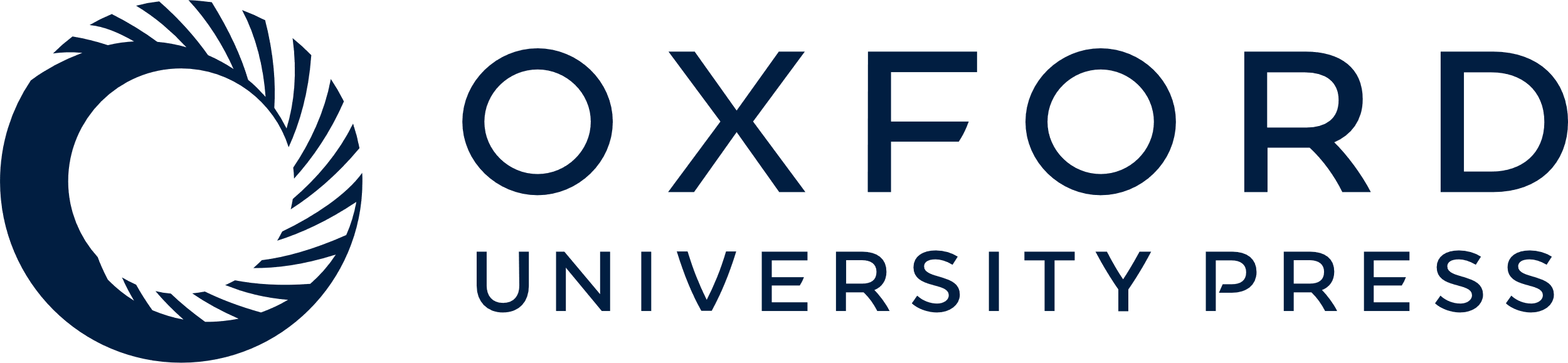 [Speaker Notes: Figure 1. Pulsed-field gel electrophoresis restriction endonuclease digestion profiles of 11 clinical MDREC isolates. M = low range lambda ladder.


Unless provided in the caption above, the following copyright applies to the content of this slide: © The Author 2006. Published by Oxford University Press on behalf of the British Society for Antimicrobial Chemotherapy. All rights reserved. For Permissions, please e-mail: journals.permissions@oxfordjournals.org]